Thanks,                                    But No ThanksLuke 4:14-30(Matt. 7:28-29, Matt. 18:20, John 4:46)
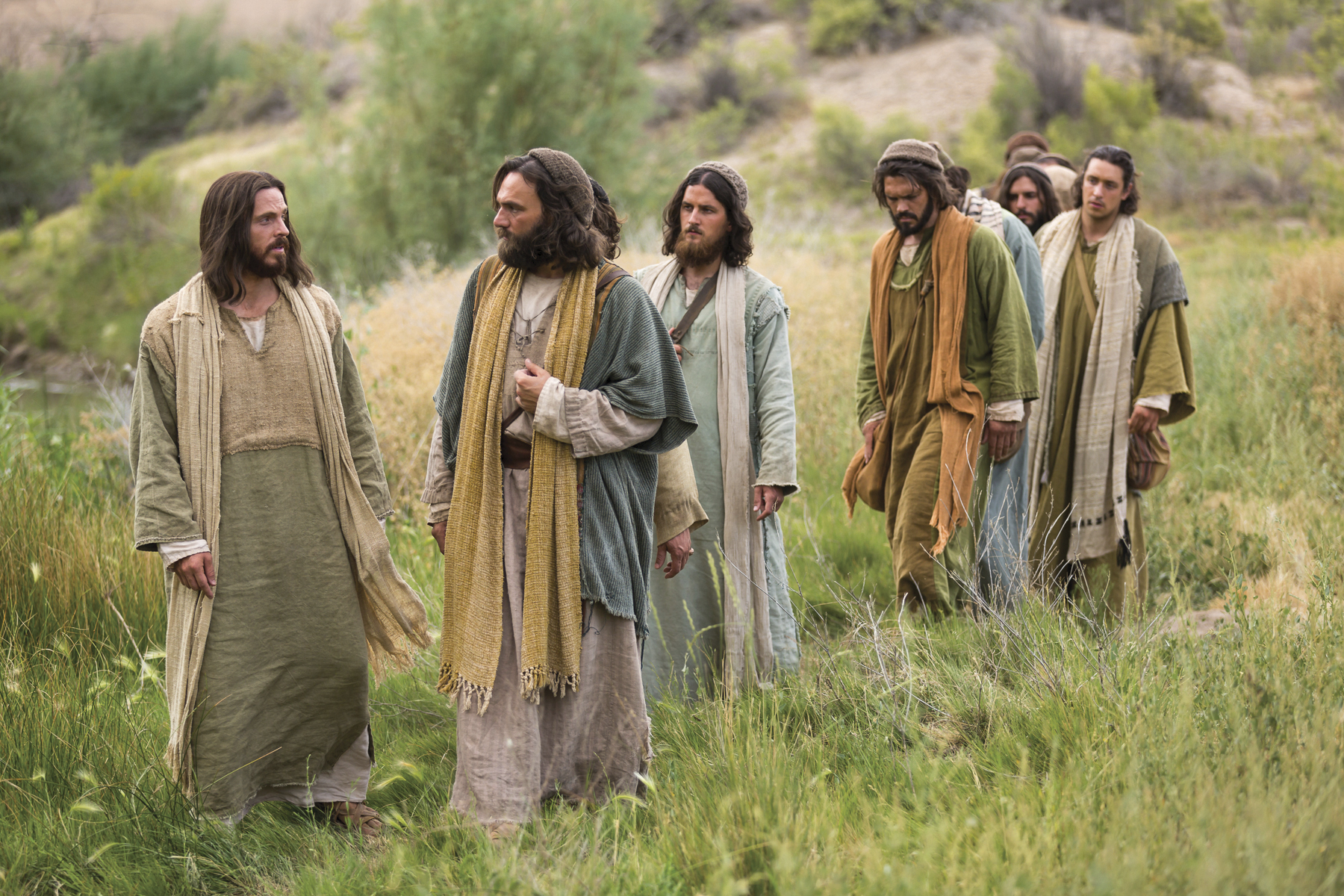 Jesus Goes         To Galilee
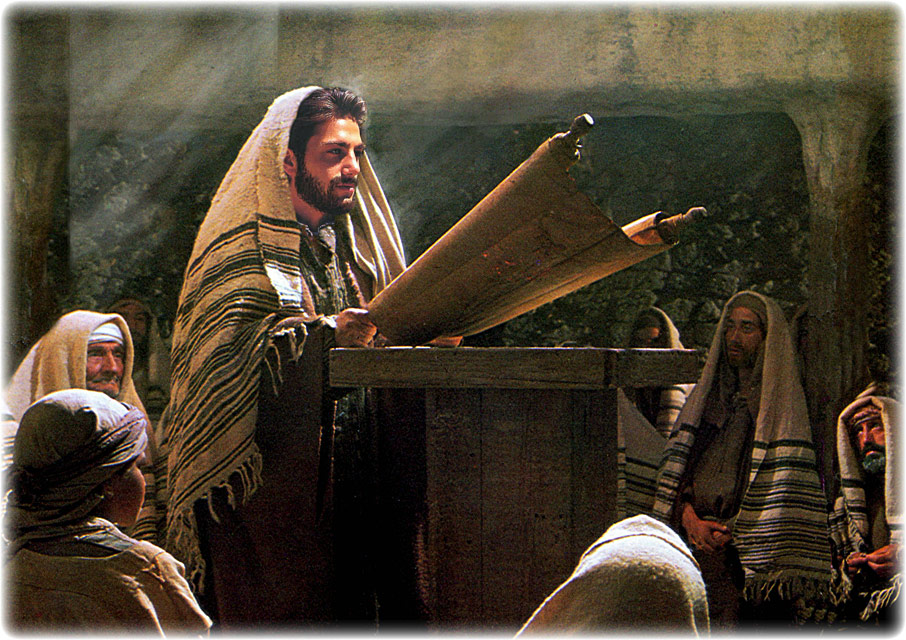 Jesus Gathers With                   God’s People
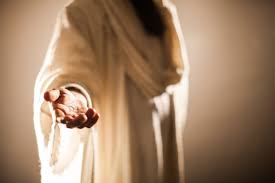 Jesus Gives                His Gift
~~~~~~~~~
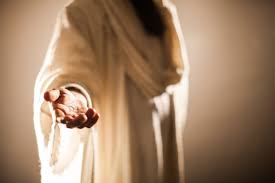 Jesus Gives                His Gift
~~~~~~~~~
Answered Prayer
Thanks,           But                    No Thanks
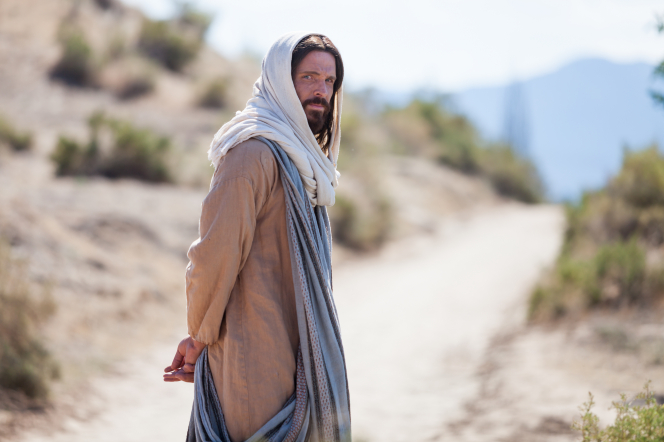 Jesus Go Away
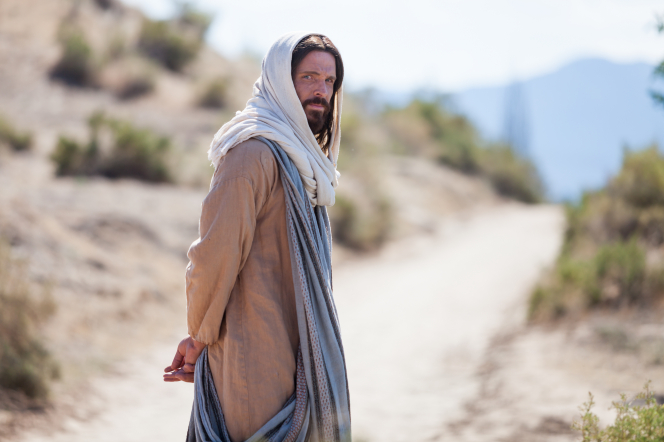 Because They         Send Jesus Away,                 They Miss Out          On                        Experiencing God
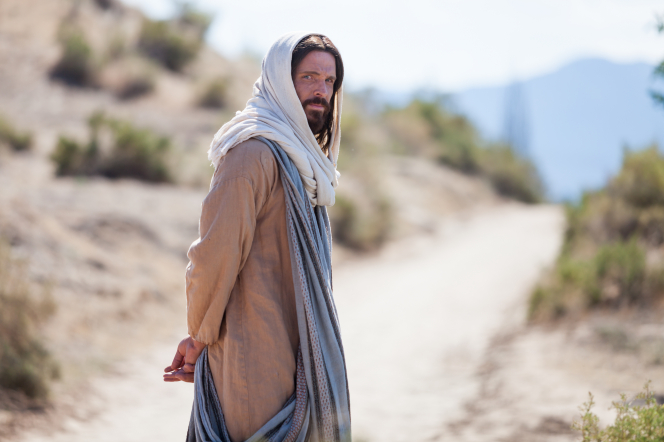 Do You Take                                           His HandOrWatch Him                                                        Walk Away